Evangelism Tactics (1)
Premeditated – John 4:4
Dan 1:8; Mark 16:15; 1 Pet 3:15

Tireless – John 4:6b
Mark 6:31,34; John 4:31-34; Matt 4:4

Opportunistic – John 4:7,9-10
Matt 13:1-9; Luke 13:1-3; 18:1-8;

Credible – John 4:7
Mark 5:18-19; 1 Cor 9:19-22

Thick-skinned – John 4:9
Matt 5:13; Rom 5:8; Col 1:24
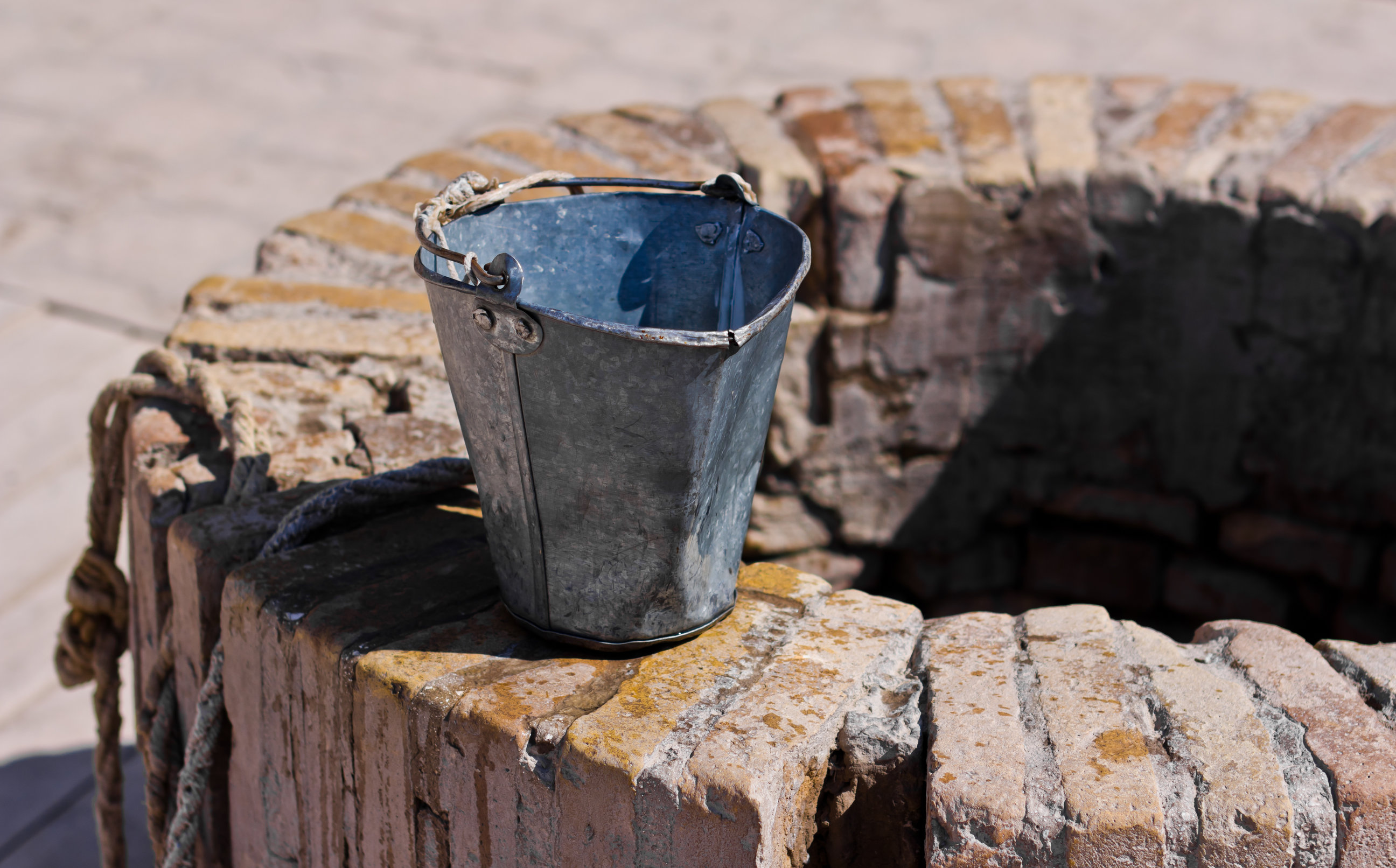 Lessons From The Well
Evangelism Tactics (2)
Evangelism Tactics (2)
Without Prejudice – John 4:9,19-18,20,27
Eph 4:23; Rom 12:2

Spiritual – John 4:10-14
John 6:26; 1 Cor 2:2

Direct – John 4:16-18
Mark 2:17; Rom 10:14-15; Acts 2:36; Jas 5:20

Undistracted – John 4:19-24
1 Cor 15:3-4

Preparatory – John 4:31-38
2 Tim 2:2; 1 Thes 2:19